Jack Welch a metoda SIX SIGMA
2020
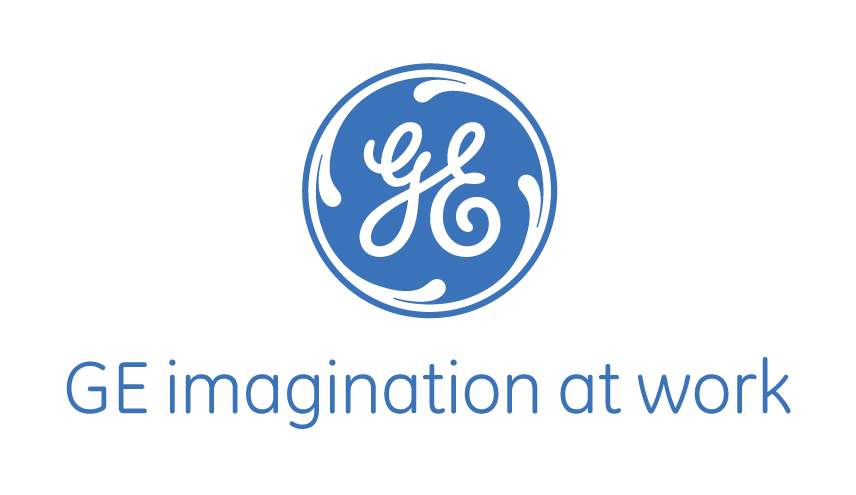 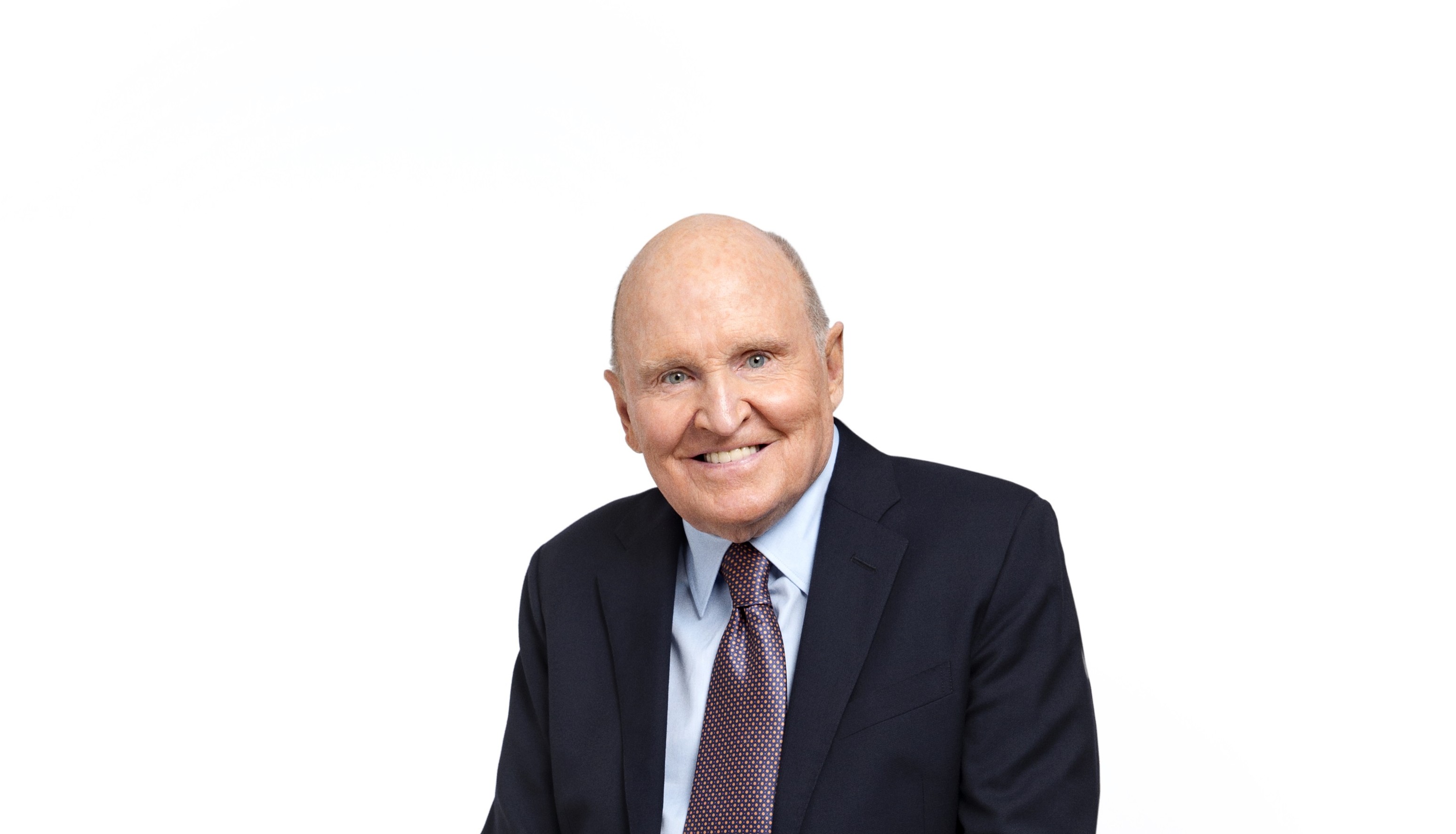 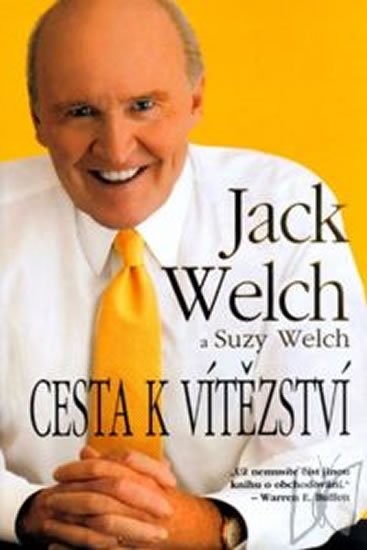 Jack Welch
americký podnikatel
1960 řadový technik v GE, 1972 viceprezident GE
1981 nejdéle sloužící CEO ve firmě General Electric 

Manažerské výsledky a opatření: 
snížil počet zaměstnanců ze 411000 na 299000
zavedl manažerskou metodiku SIX SIGMA
navýšil tržní hodnotu GE ze 12 na 280 miliard dolarů
1999 ho magazín Fortune označil za „Manažera století“
autorem knih: Cesta k vítězství, Rovnou k věci,
                           O byznysu a kariéře a jak v nich zvítězit
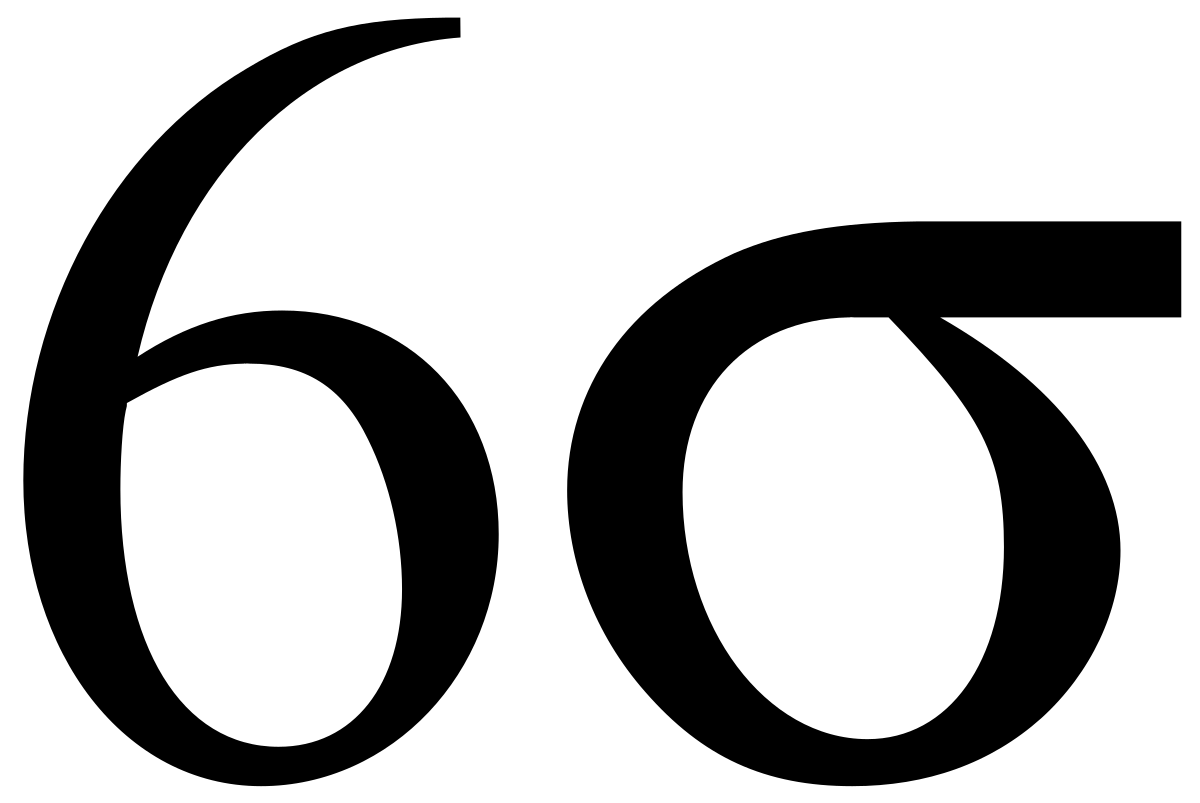 SIX SIGMA
strategie řízení původně vyvinutá firmou Motorola
základem statistická metoda = systém zlepšení, který má cíl omezit počet vad na milión příležitostí ve výrobě a zvýšit tak její efektivitu
SIX SIGMA
považován komplexní, pružný podnikatelský proces k dosažení maximálního obchodního úspěchu firmy
základem: porozumění potřeb a očekávání zákazníků
                     disciplinované používání informací
                     data a statistické analýzy

klade si tyto cíle : maximalizovat zisk
                                 růst podílu na trhu
                                 zvýšit produktivitu
                                 redukovat obslužné doby
                                 minimalizovat náklady, chyby a předcházet jejich vzniku
                                 efektivně využívat zdroje
Principy metody SIX SIGMA
Ryzí zaměření na zákazníka - porozumět požadavkům a očekáváním  zákazníkům
Řízení založené na faktech a informacích - stanovení klíčových postupů k 
                                                                         posouzení obchodní výkonnosti
Zaměření na procesy a jejich zlepšování - udržet si konkurenční výhodu a předávat  
                                                                       skutečnou užitnou hodnotu zákazníkům
Proaktivní management – snaha předstihnout události
Spolupráce bez hranic - zlepšit spolupráci mezi společnostmi, jejich prodejci a zákazníky
Honba za dokonalostí a tolerance neúspěchu
Základní nástroje metody SIX SIGMA
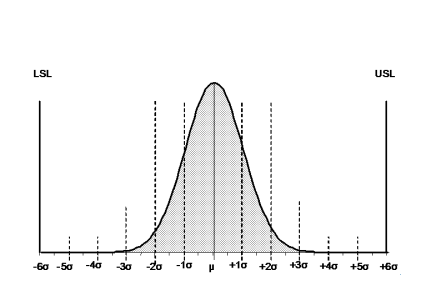 hlas zákazníka 
kreativní myšlení
návrh experimentů
statistické analýzy
grafické analýzy
matematické analýzy (regulační diagram, regresní analýza,       paretova analýza, krabicový graf, histogram)
Rozdělení pracovníků a jejich úloha
,,Champion“ (manažer) - určování vizí a vytváření podmínek, řídí Black Belt  
                                            pracovníky, odstraňuje vnitřní bariéry
„Sponsor“ –  vlastník procesu (zodpovědný za proces), výběru projektů, 
                         autorizace změn v procesu (školení, podpora týmu a jeho sledování) 
„Master Black Belt“ – klíčová role, nejvyšší úroveň znalostí, koučink 
                                       pracovníků, pomoc s tréninkem a certifikací pracovníků
,,Black Belt“ – expert na strategii, vede a řídí týmy, identifikace překážek v projektech
,,Green Belt“ - spolupracuje na projektech v rámci svých existujících povinností                        
 White Belt, Yellow Belt, členové týmu, zaměstnanci
Zlepšování a inovace procesů - DMAIC
Define – „definuj“ – odhalit skutečný problém

Measure – „měř“ – přeměnit na statistický problém

Analyze – „analyzuj“ – vytvořit statistické řešení

Improve – „vylepši“ – převést na praktické řešení

Control – „kontroluj“ – udržovat výnosy (zisky)
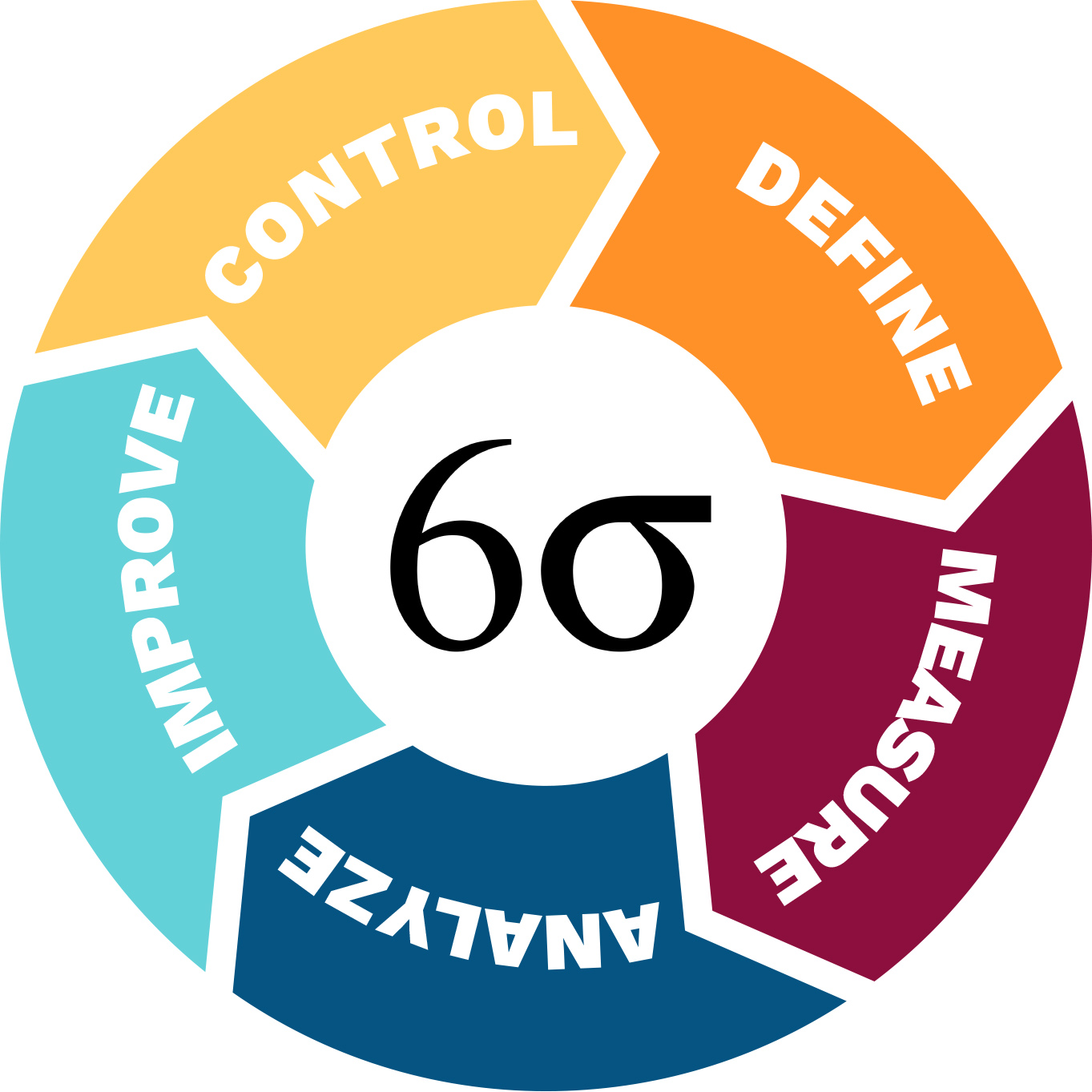 Zavádění nových procesů – DMADV
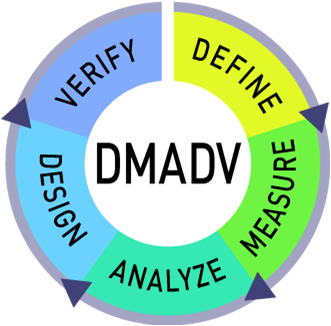 Define – „definuj“ – shodné s DMADV

Measure – „měř“ – zaměřeno na potřeby 
                                 zákazníků
Analyze – „analyzuj“ – hodnocení různých postupů

Design – „navrhuj“ – návrh procesů

Verify – „ověřuj“ – ověřuje dosažení kritérií
Použité zdroje
https://managementmania.com/cs/jack-welch
https://www.databazeknih.cz/vydane-knihy/jack-welch-3746
http://www.vlastnicesta.cz/metody/six-sigma-1/
http://modernirizeni.ihned.cz/c4-10000545-20599560-600000_d-sest-piliru-koncepce-six-sigma-a-jejich-prakticka-uskali
http://www.vlastnicesta.cz/clanky/lean-six-sigma-12-dotazu-a-odpovedi/
http://www.sixsigma-iq.cz/
http://www.isixsigma.com/new-to-six-sigma/getting-started/what-six-sigma/
https://managementmania.com/cs/six-sigma
https://www.vutbr.cz/www_base/zav_prace_soubor_verejne.php?file_id=6538
Děkuji za pozornost.